Аркадный автомат
На Orange Pi
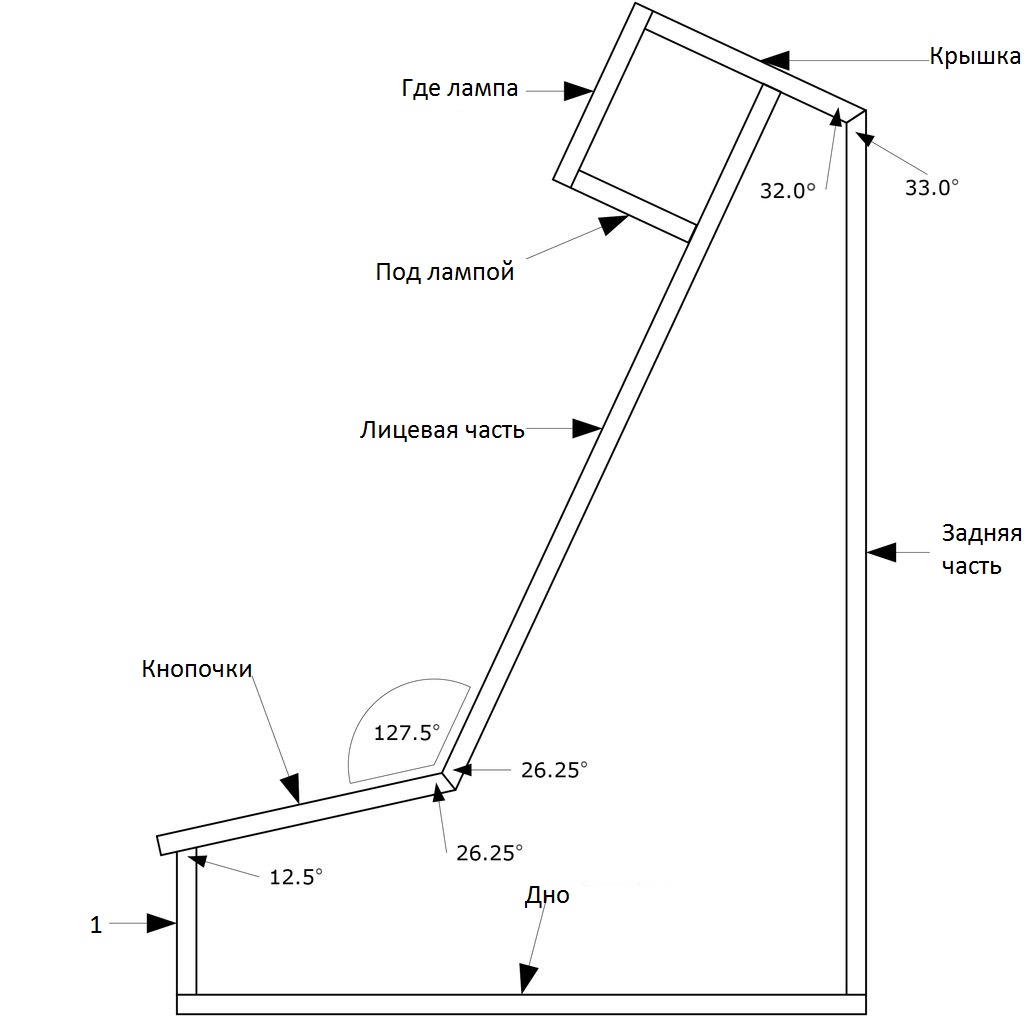 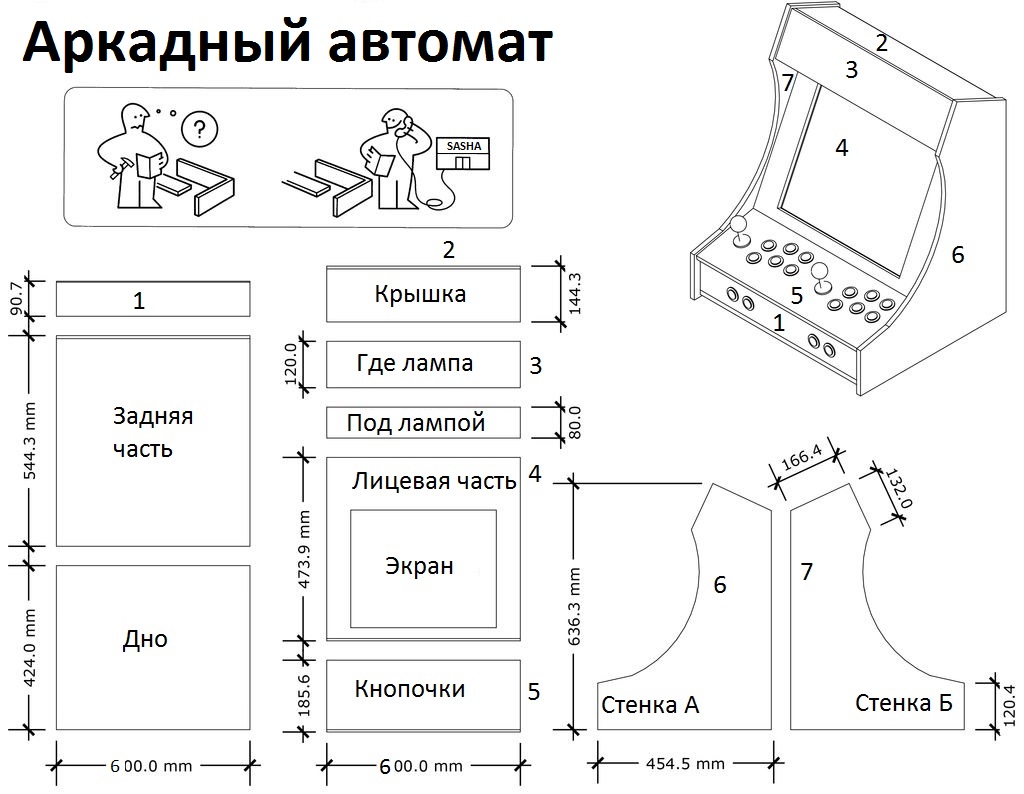 Цель проекта: создать нынешним подросткам представление о играх из 80-90-х
Плюсы и минусы данного проекта
Плюсы                                                                                                                  
-Малое потребление электроэнергии                                                                    
-Низкий уровень шума                                                                                            
-Малый срок окупаемости
-Простота изготовления и ремонта
-Большой выбор игр
Минусы
-Не антивандальный корпус
              -Сложная настройка
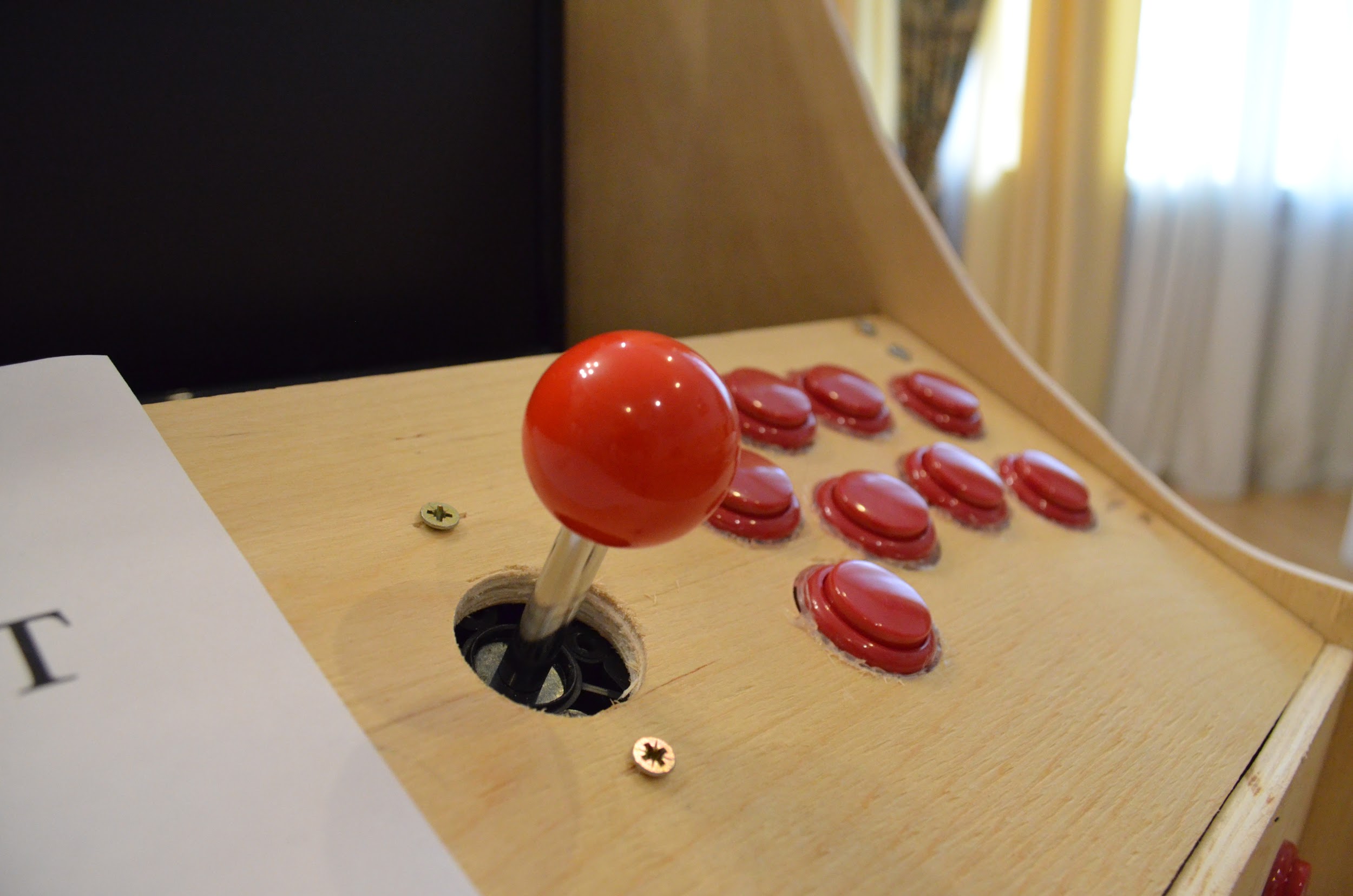 Примерная стоимость проекта  18000 рублей